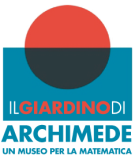 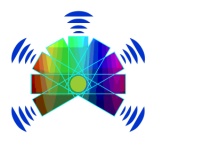 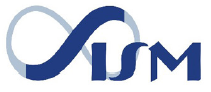 Progetto Lauree Scientifiche
Società Italiana di Storia delle Matematiche
Numerazione e metodi di calcolo dall'Antichità al Medioevo.
Metodi di calcolo 
con le cifre indo-arabe
1. Il calcolo con gli abachi
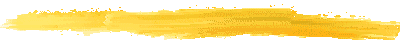 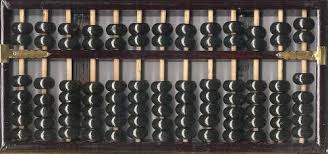 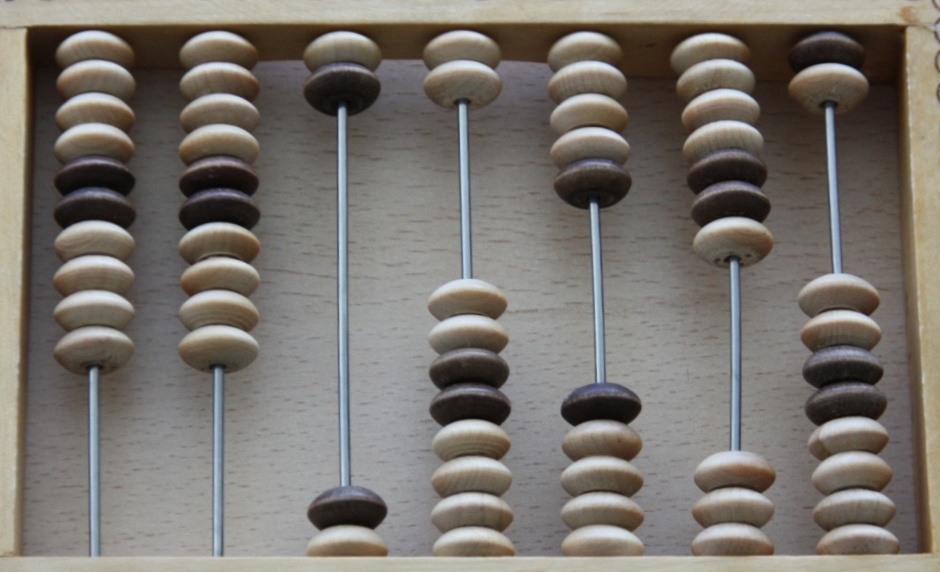 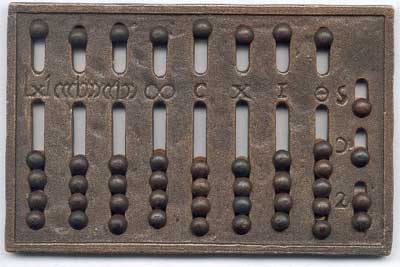 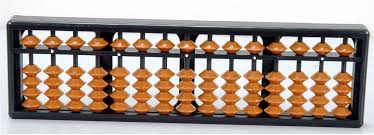 1. Il calcolo con gli abachi
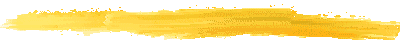 1
3
605
2
+
7
3
4
1. Il calcolo con gli abachi
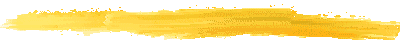 1
7
2
×
688
4
1. Il calcolo con gli abachi
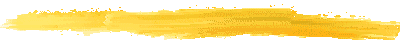 9288
1
7
2
×
54
1. Il calcolo con gli abachi
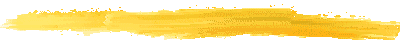 35
resto 6
8
4
6
:
24
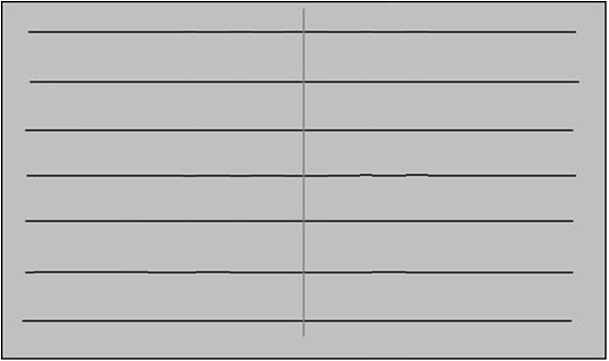 1. Il calcolo con gli abachi
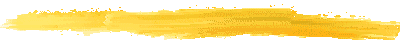 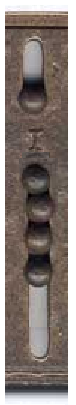 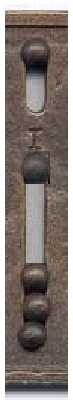 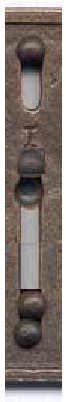 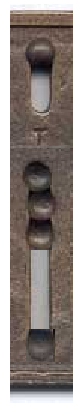 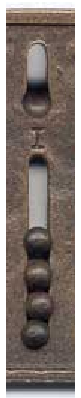 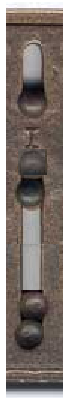 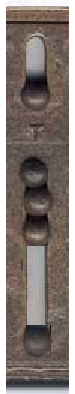 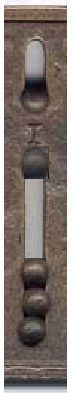 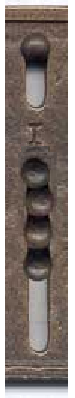 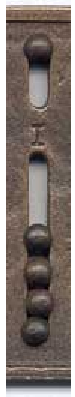 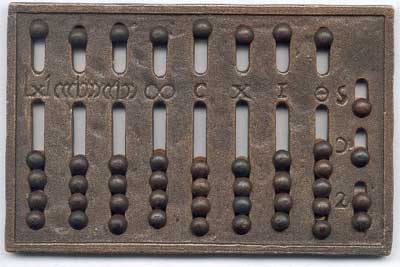 1
2
3
4
5
6
7
8
9
0
2. Le cifre indo-arabe
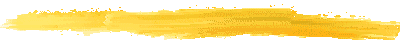 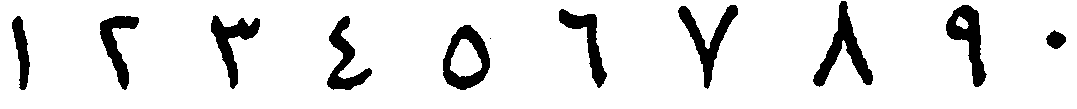 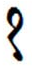 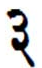 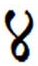 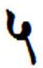 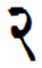 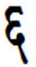 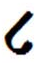 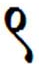 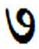 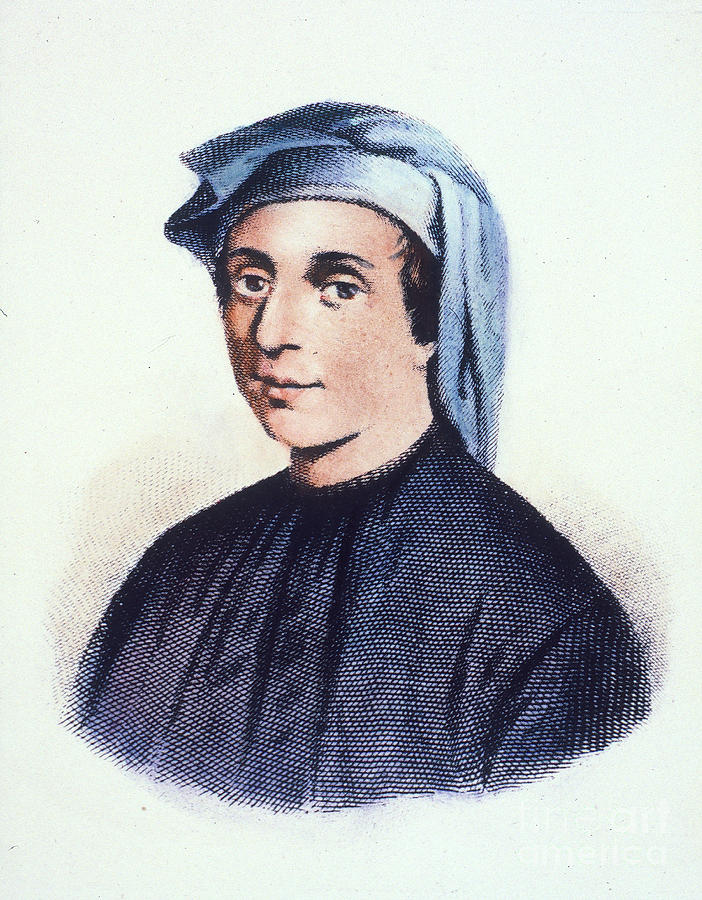 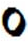 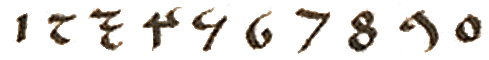 1 2 3 4 5 6 7 8 9 0
2. Le cifre indo-arabe
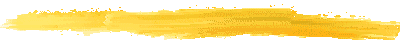 2
3
1
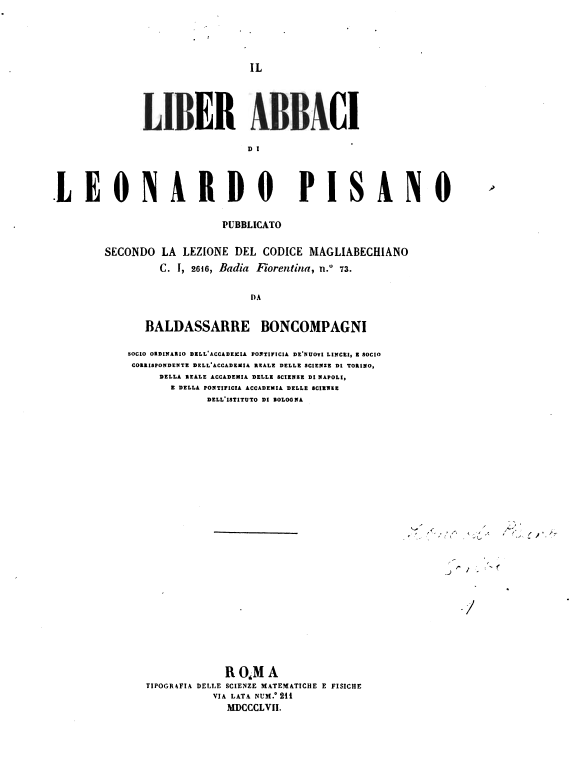 1 2 3  ×
4 5 6
5
6
8
8
0
2. Le cifre indo-arabe
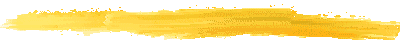 241×175
2  4  1
1  7  5
1
2
0
2
0
0
7
8
0
1
0
0
0
5
4
4
2
1
4
2
1
7
5
2. Le cifre indo-arabe
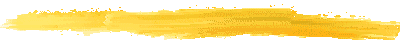 24×17
2
4
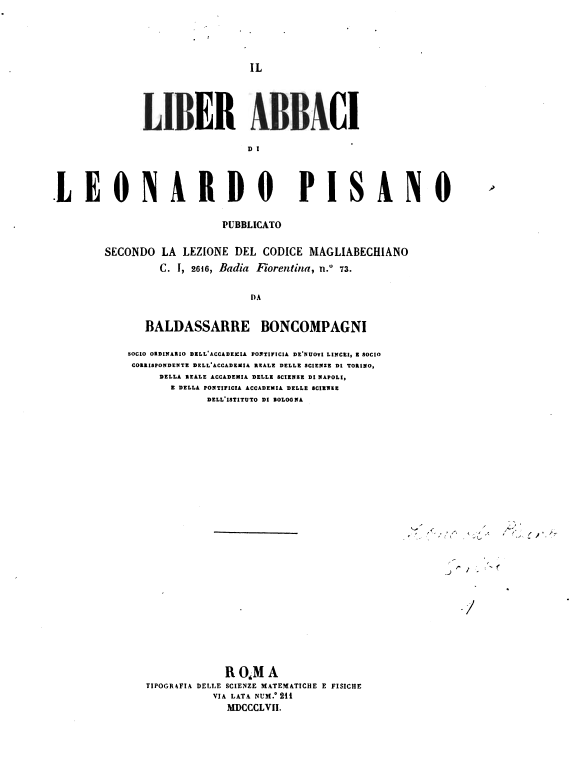 1
4
2
1
2
7
8
4
0
8
4
2. Le cifre indo-arabe
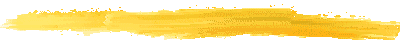 1
780005 : 59
4
1
1
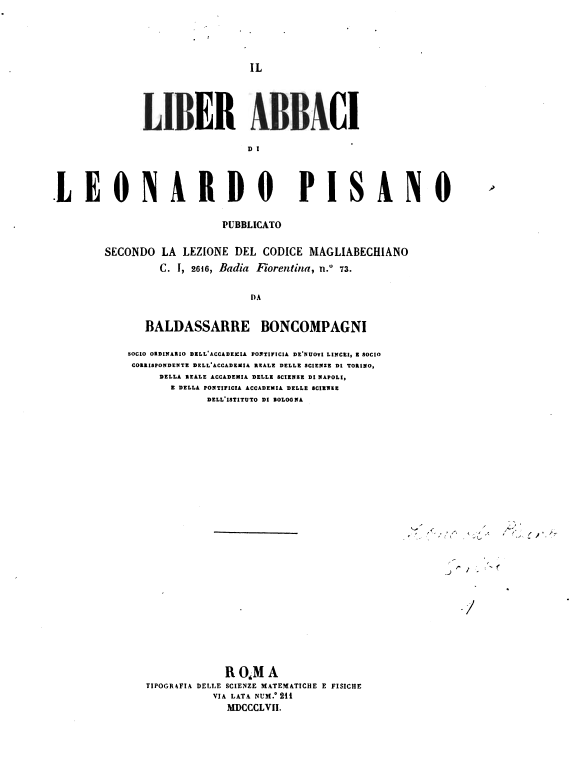 9
2
3
2
2
7   8   0   0   0   5
5   9
2
1
2
0
3
2. Le cifre indo-arabe
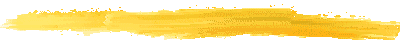 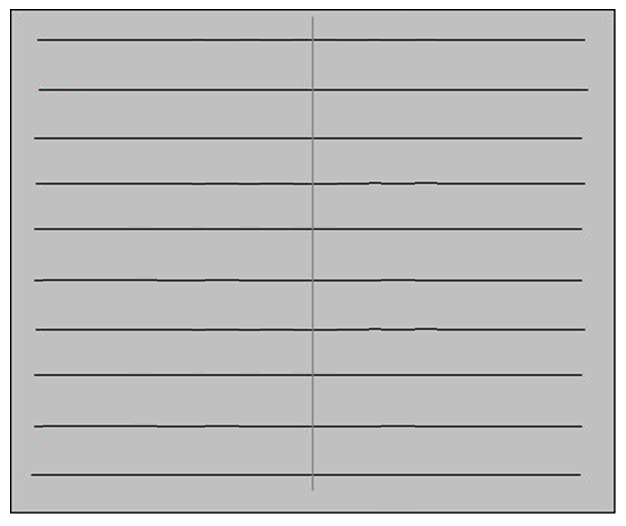 780005 : 59
1
4
1
1
9
2
3
2
2
7   8   0   0   0  5
5   9
2
1
2
0
3
3. Le frazioni multiple
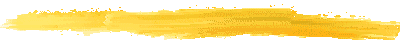 836 : 35
119
119
836 : 7
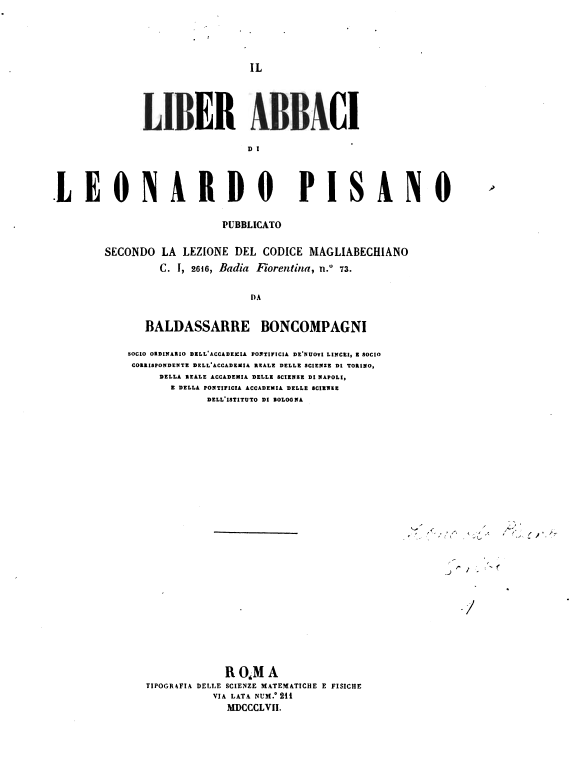 3
3
3
4
=
: 5 =
23
7
7
35
5
3
4
1
3
23
=
23
5
7
35
3. Le frazioni multiple
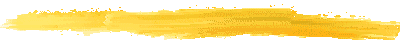 Come dividere 35 lire tra 8 persone
35 : 8
1 lira = 20 soldi
3
1 soldo = 12 denari
=      4
35 : 8 = 1050 : 240
8
6
7
4 £  7 s  6 d
4
20
12